Early-Adolescent Attachment: The Second-Most Critical Attachment Period and an Opportunity for Permanency
Adrienne Miller, Ph.D..
Learning Objectives
explain why early adolescence is the second-most critical attachment period.

describe what early adolescents need to achieve secure attachment post-placement.

list three ways they can ensure early adolescents entering placement are set up for secure attachments.
As a result of attending this presentation participants will be able to:
Attachment is the relationship or bond that develops over time between a parent and a child or between two people.
WHAT IS ATTACHMENT?
History of Attachment

Bowlby
Ainsworth
Main & Solomon

Bartholomew & Horowitz
Fraley

Disclaimer …
4 Categories of Attachment 

Secure Autonomous
Insecure Anxious/Preoccupied
Insecure Avoidant/Fearful
Insecure Disorganized/Dismissive
Secure Autonomous
Insecure – Anxious/Preoccupied
Insecure – Avoidant/Fearful
Insecure – Disorganized/ Dismissive
Last Items
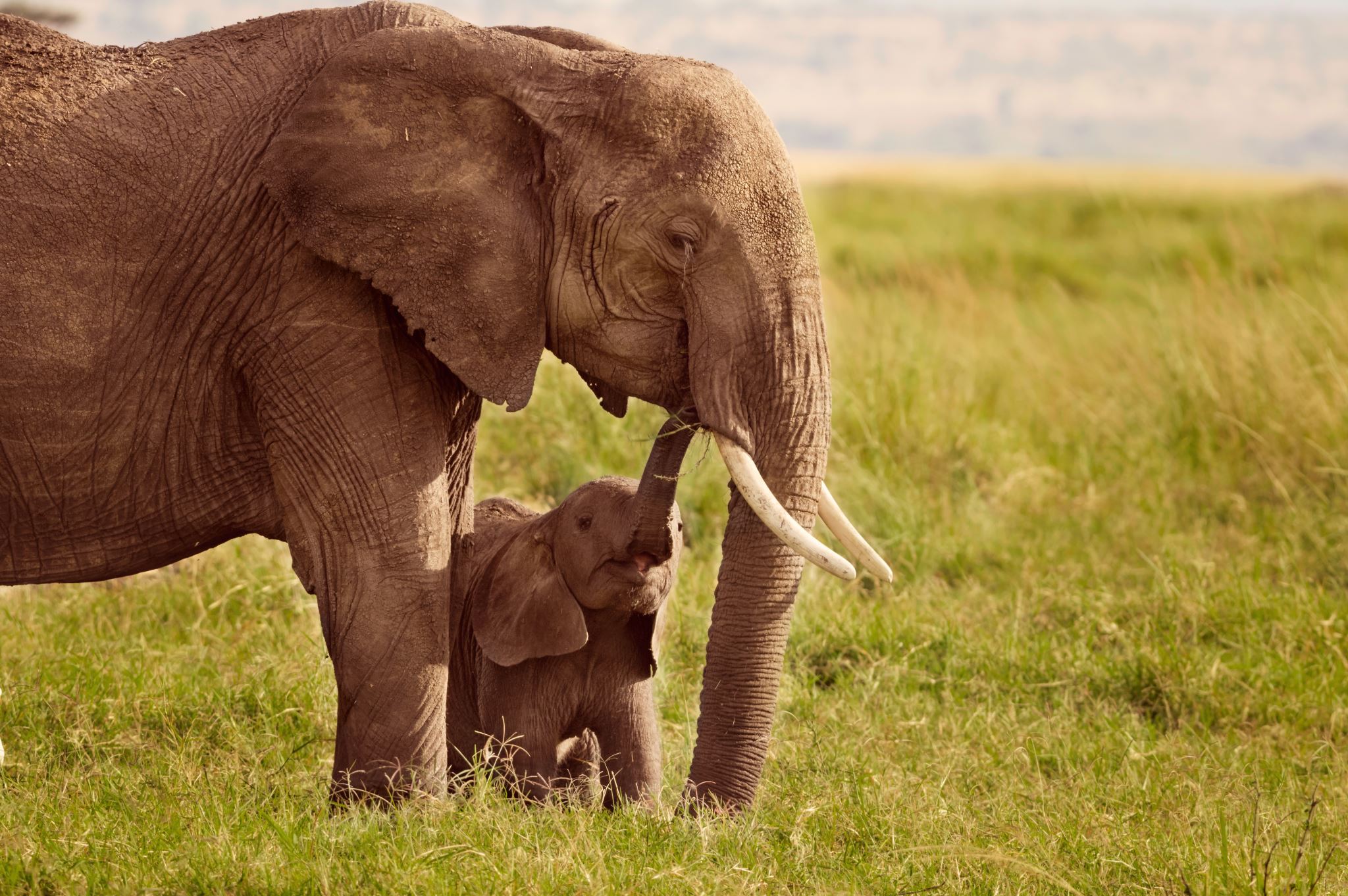 FUNCTIONALITY

DESIRE ATTACHMENT 

ARE NOT SET IN STONE
Early Adolescence (10-14 years old) = Second-Most Critical Attachment Period
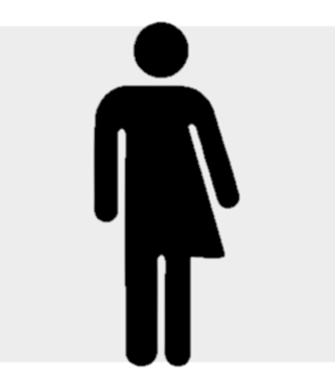 PARENTS
PEERS
Body/brain
Puberty

Hormones – Dopamine

Brain Cell Production/ Neural Pathway Reconstruction

Mirrors….
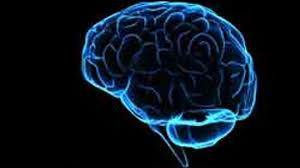 Cognition
Concrete    Formal Operational 

Egocentrism

Risk-Taking
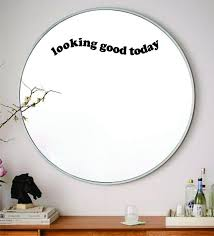 Self Worth

Self-Regulation

Coping/Resiliency
Social-Emotional
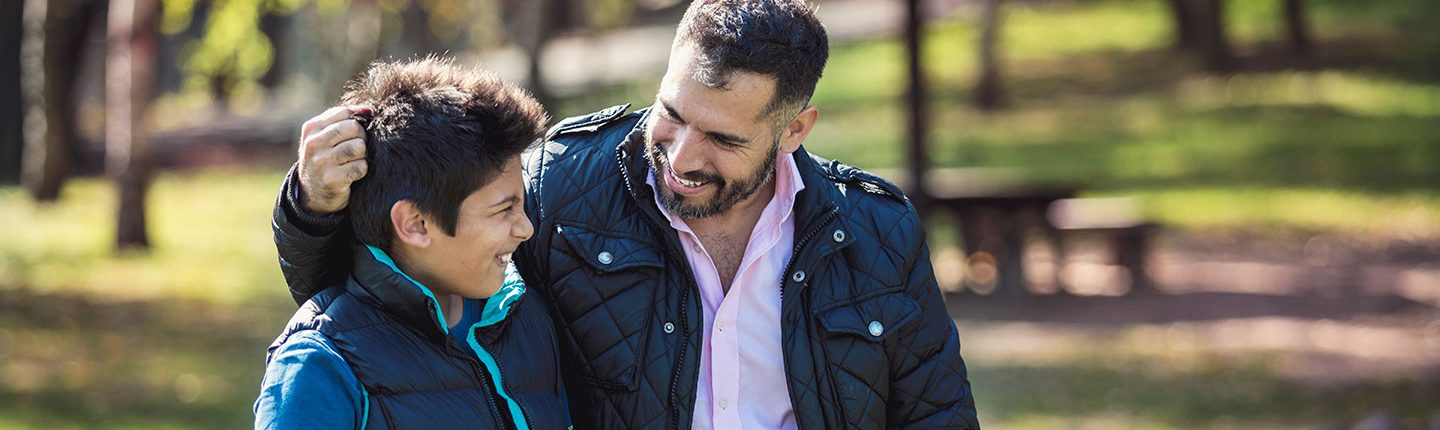 Early Adolescence (10-14 years old) = Second-Most Critical Attachment Period
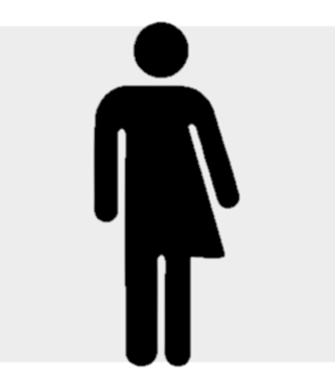 PARENTS
PEERS
Why  This Study
Components of the Study
Participants of the Study
results
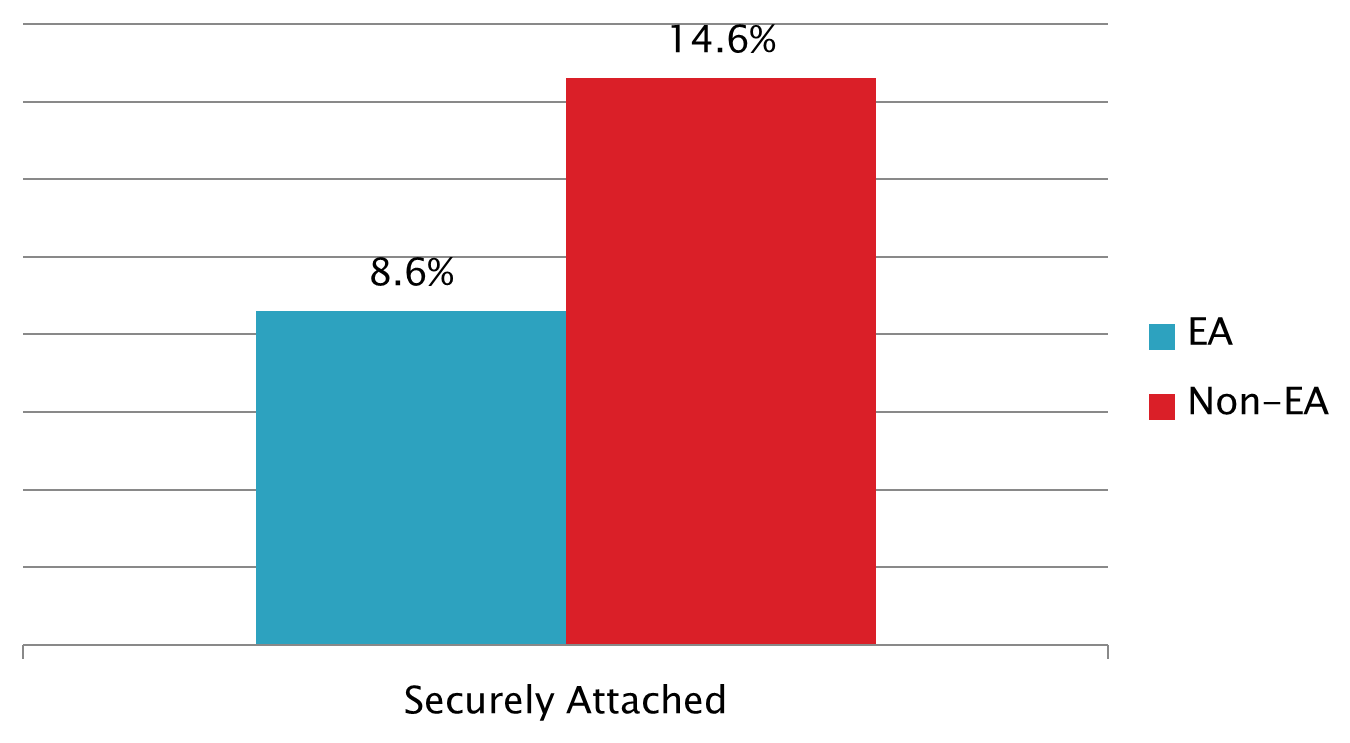 Participants who had been removed during early adolescence were almost half as likely to be securely attached compared to those removed at other time periods.
results –all participants
Results – early adolescent specific
According to research, EA need balance of Parent and Peer

Majority of insecurely attached EA in FH/KH also had sibs living with them (65%)

So, What Happened??
Results – early adolescent specific
What can  you Do?
Place siblings together as often as possible
Place early adolescents (and their siblings) in foster homes/and kinship homes.
If a child is an “only child”, ensure they maintain connections with peers
Offer Foster and Kinship caregivers training on trauma, attachment, and early adolescent development (i.e. all the information you have learned today)
Check-in on what the early adolescents and the FP/KPs need
Spread the word!
Conclusions
QUESTIONS?
Contact Info
ADRIENNE MILLER, PH.D. 
amille13@heartlandforchildren.org
Adrienne.miller@uagc.edu
850-300-9655